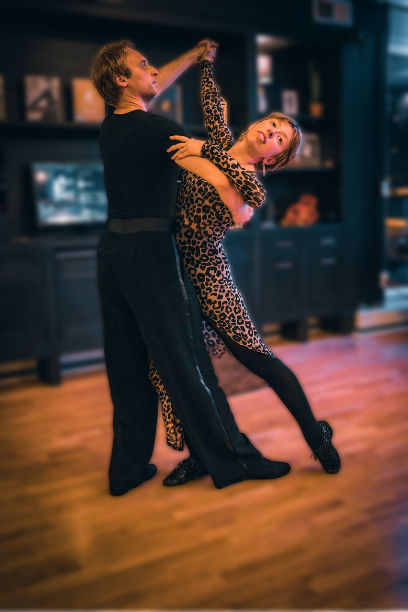 It Takes Two to Tango: Cooperative Edge-to-Edge Routing
Henry Birge-Lee
Maria Apostolaki, and Jennifer Rexford
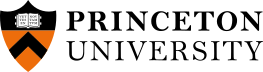 1
Is today's Internet is good enough for real-time applications?
2
Network performance is offered as a paid service
Edge computing: performance-critical services placed close to edge networks

Network-as-a-Service (NaaS): on-demand products offering reliable, reserved bandwidth point-to-point links.
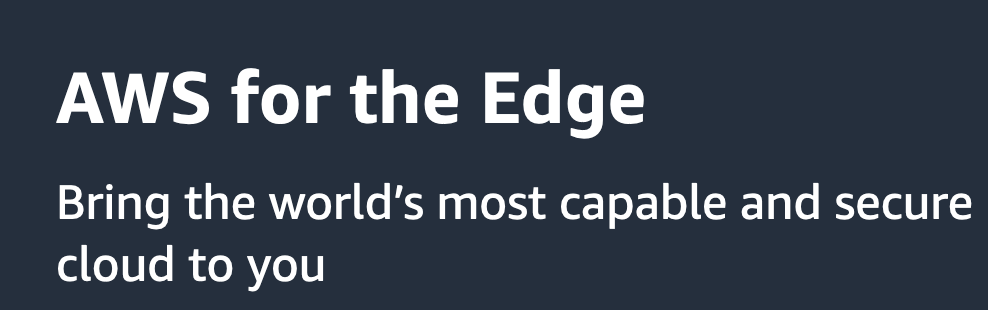 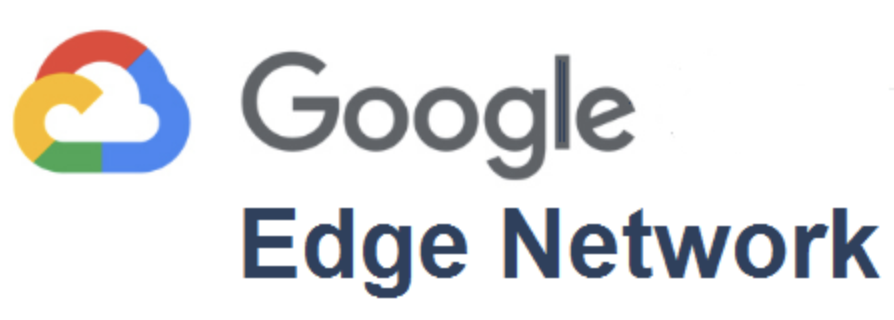 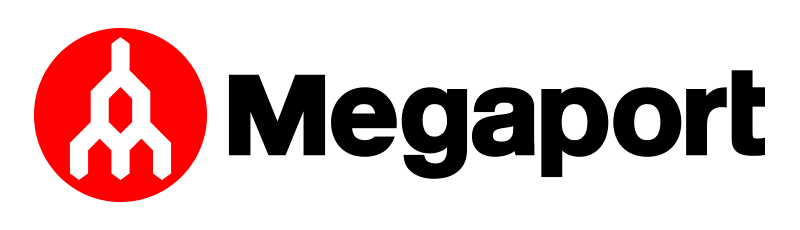 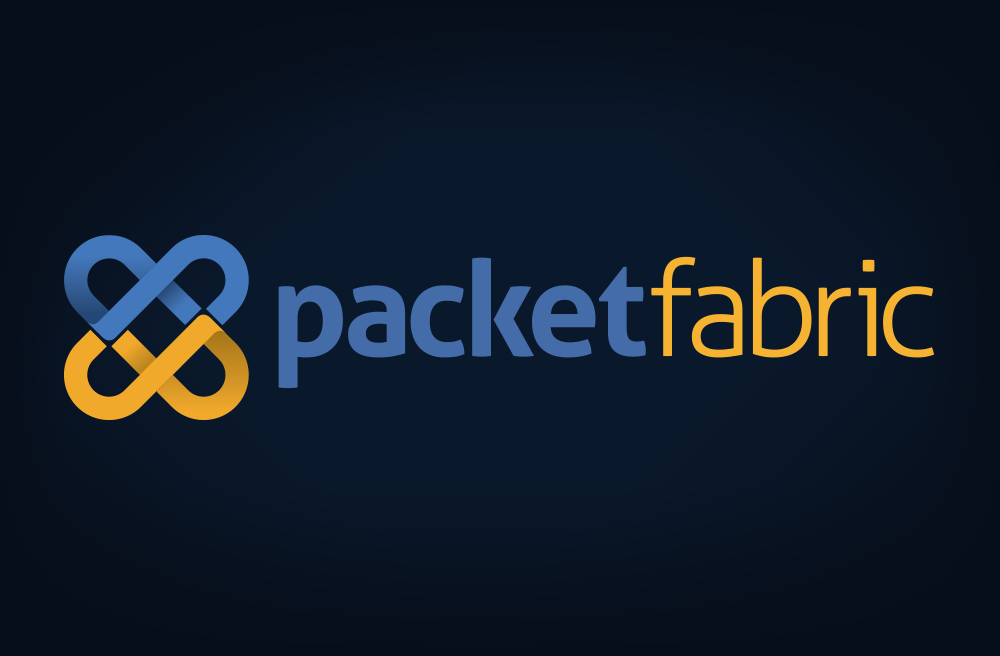 3
Network performance is offered as a paid service
increasing consolidation
4
Network performance is offered as a paid service
increasing consolidation
AWS:
Google:
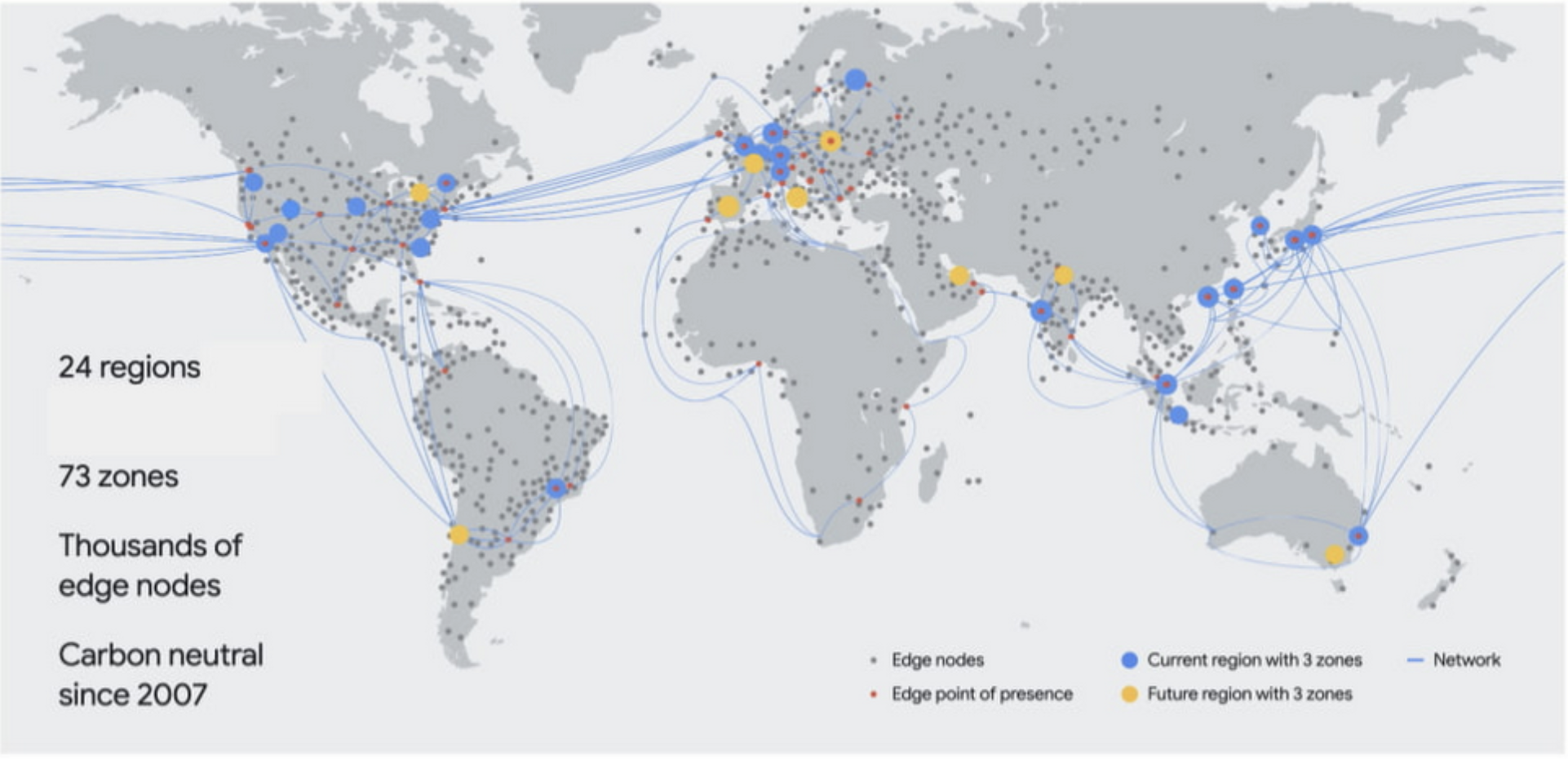 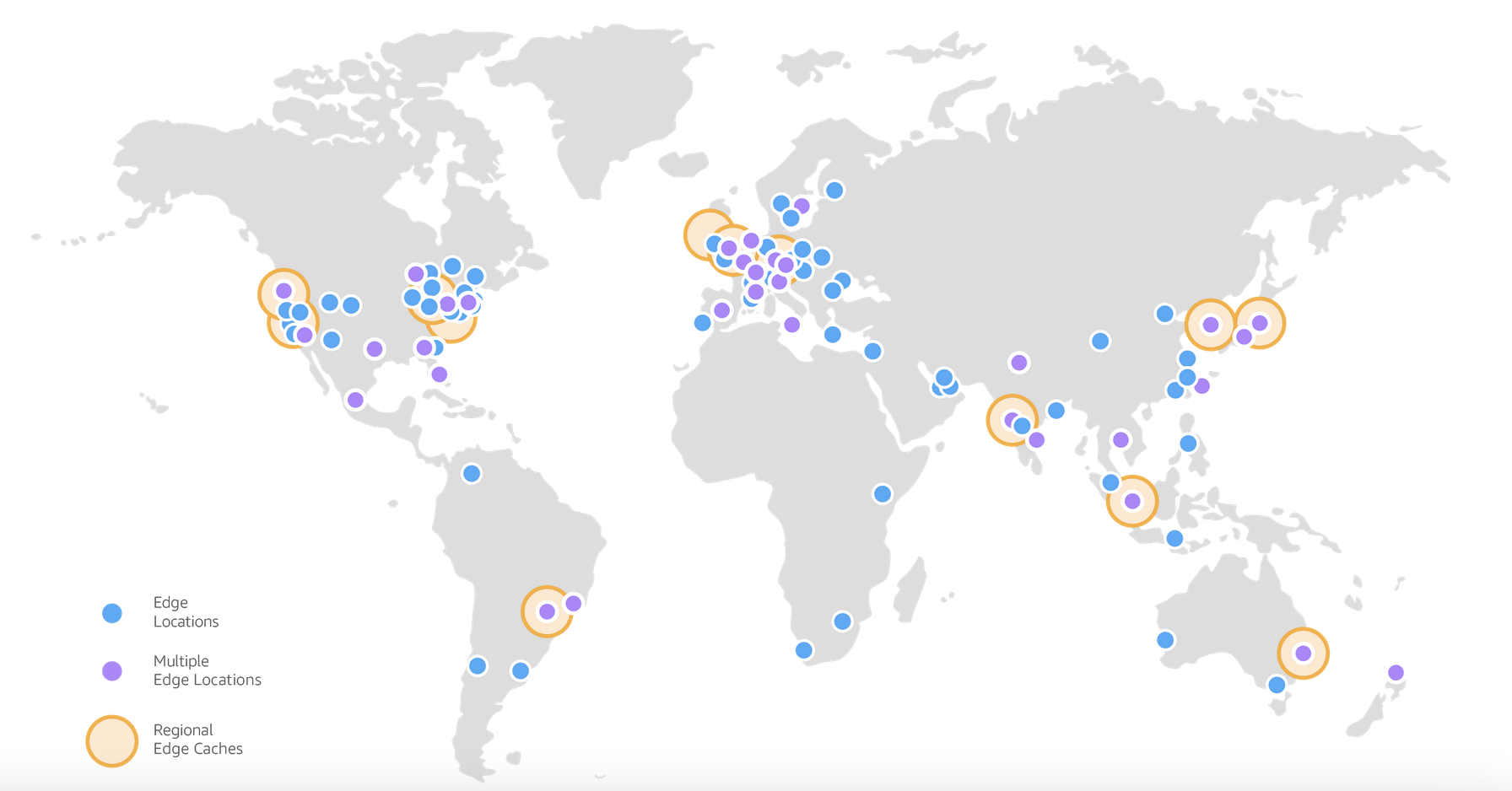 Only hypergiants can afford vast numbers of edge nodes
5
Network performance is offered as a paid service
increasing consolidation
AWS:
Google:
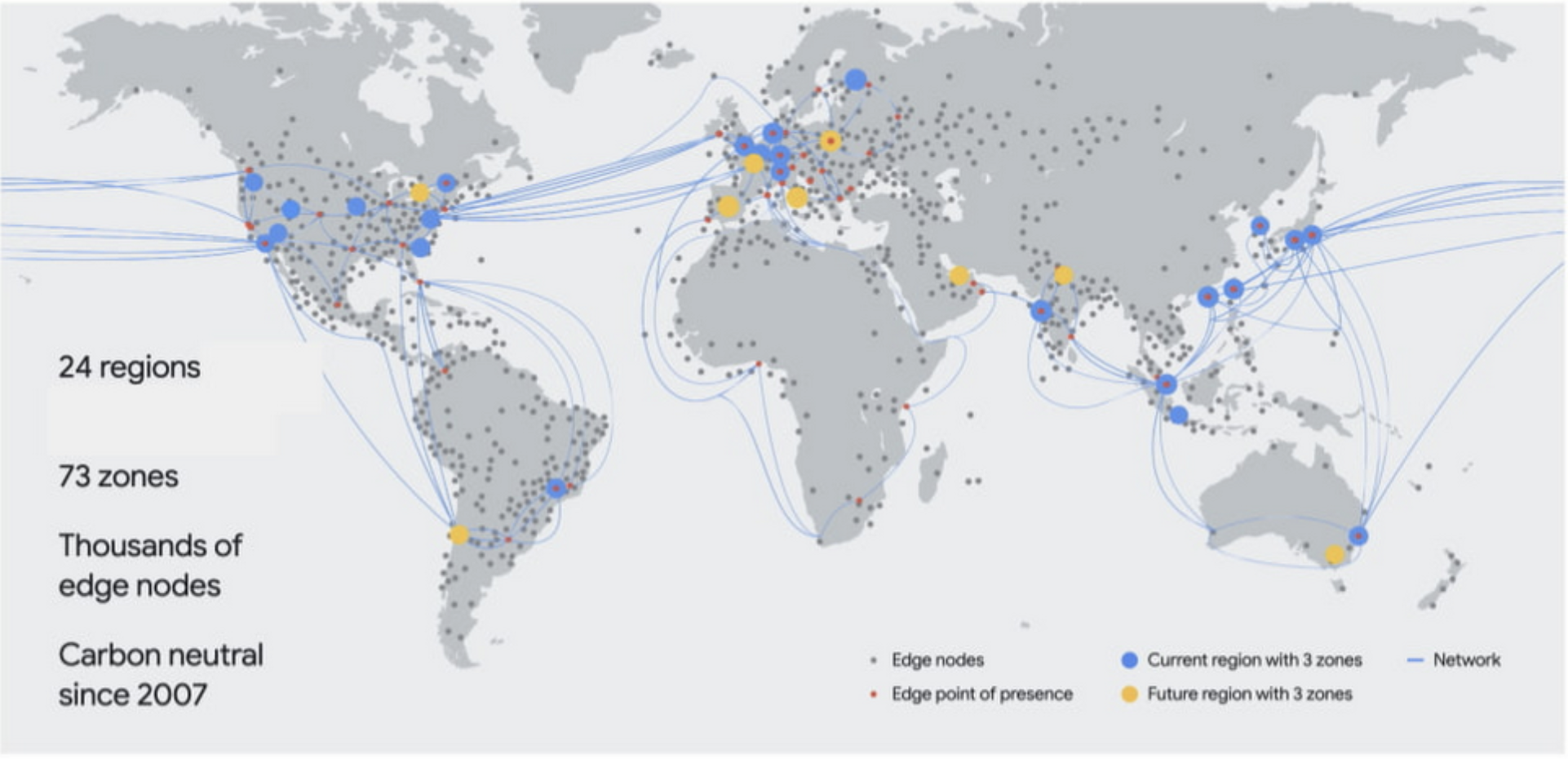 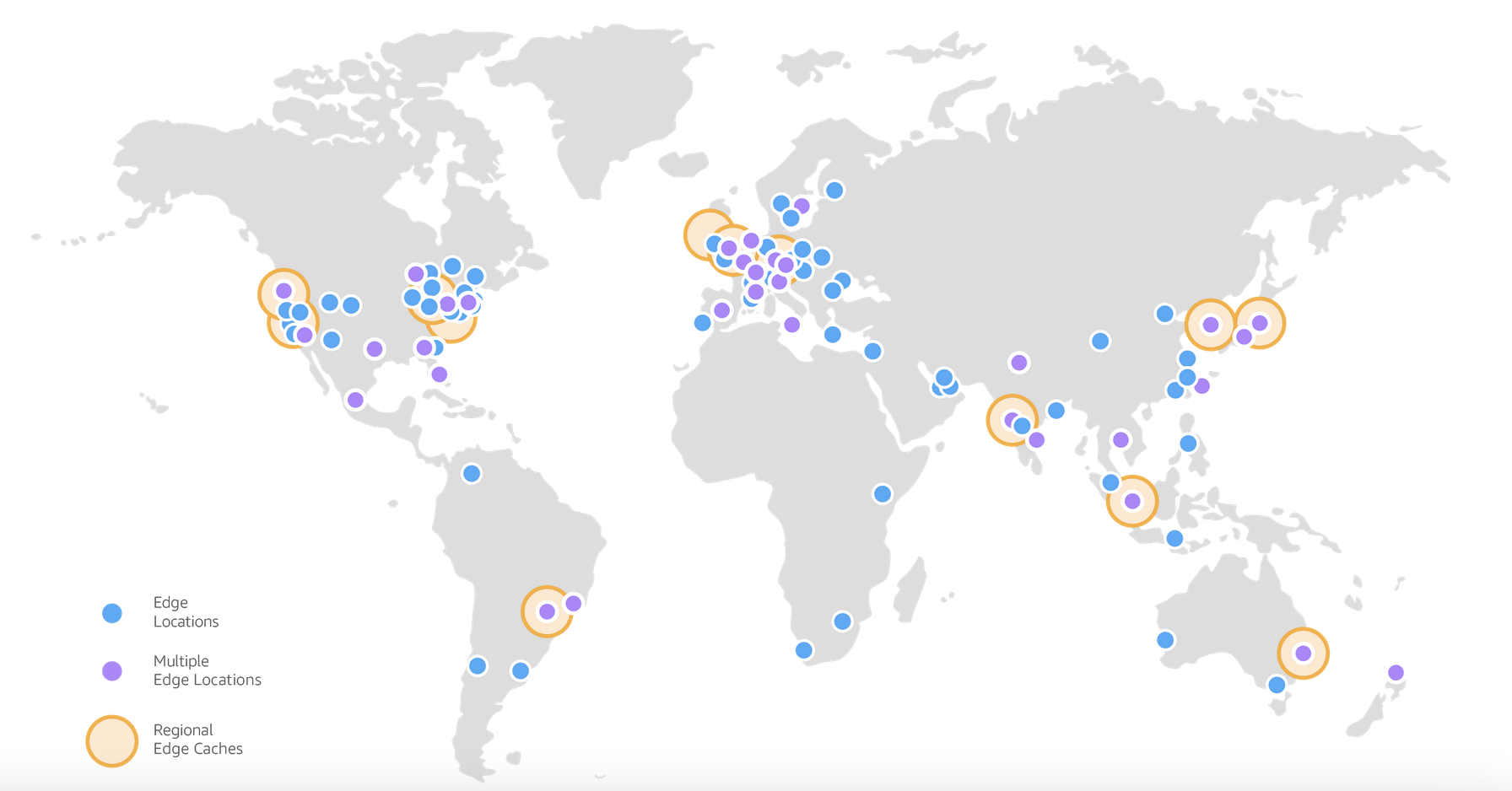 Only hypergiants can afford vast numbers of edge nodes
Packet Fabric:
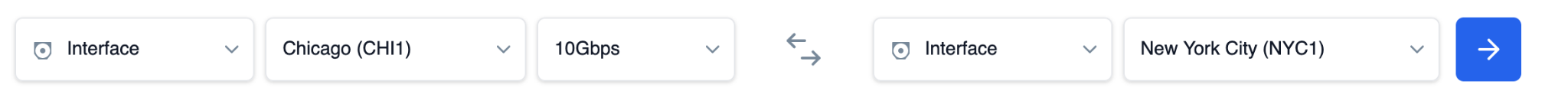 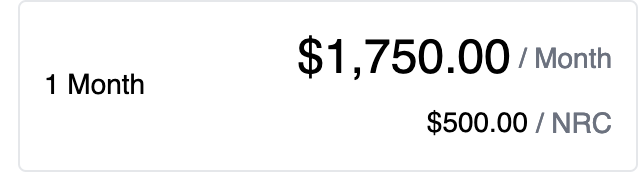 Network-as-a-Service can get pricey
6
What would it take for the Internet to serve real-time apps?
7
What would it take for the Internet to serve real-time apps?
path diversity
8
Traditional Internet Routing (BGP) does not expose all paths
Edge 1 only has a single upstream thus a single path exported by AS 5
AS 2
AS 4
AS 1
AS 5
Edge 2
Edge 1
AS 3
9
Traditional Internet Routing (BGP) does not expose all paths
Edge 2 is multi-homed but only influences a single hop, not the whole route
AS 2
AS 4
AS 1
AS 5
Edge 2
Edge 1
AS 3
10
What would it take for the Internet to serve real-time apps?
path diversity 
accurate measurement
11
Edge networks can’t reliably measure performance of different paths
Edge
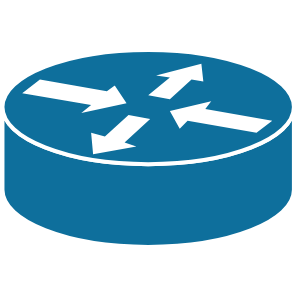 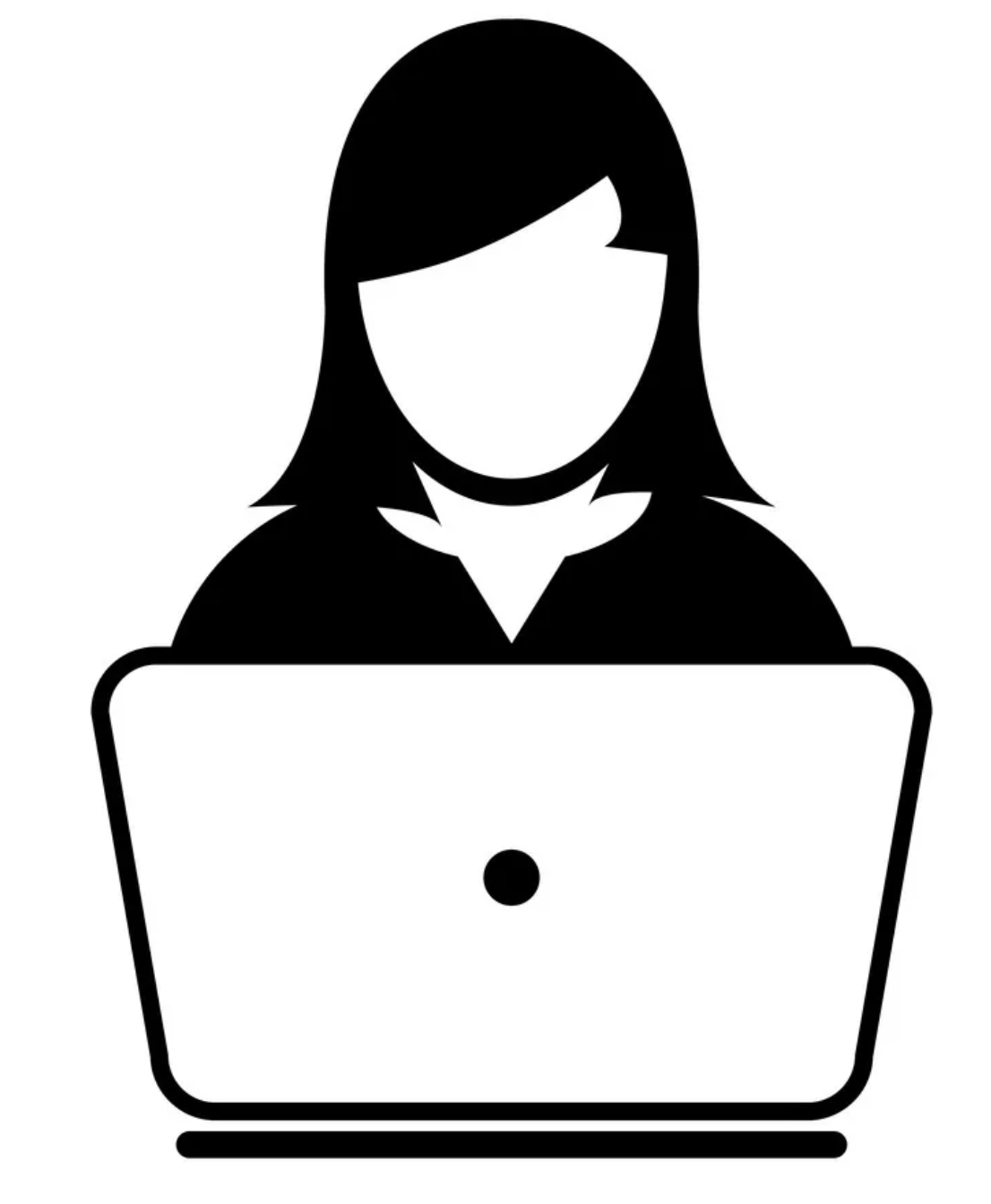 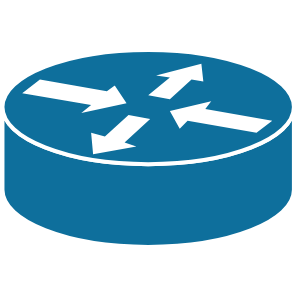 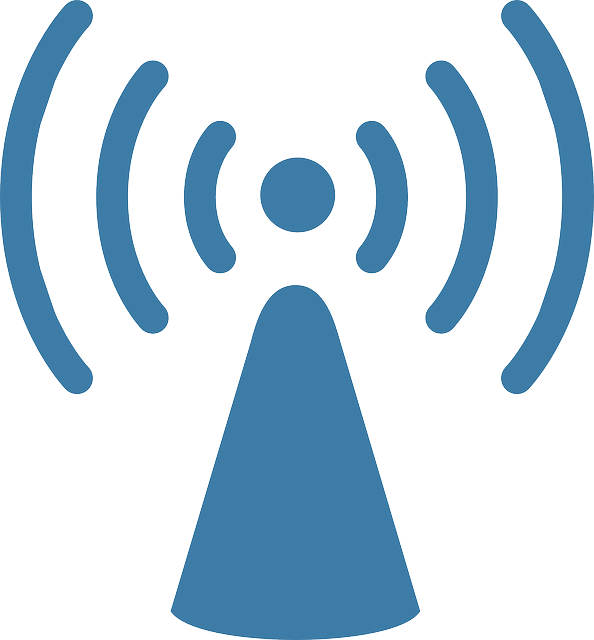 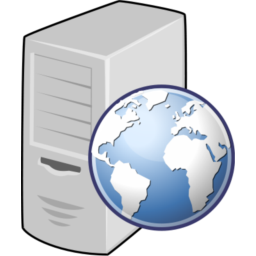 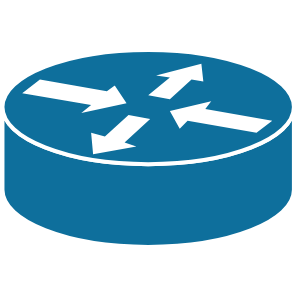 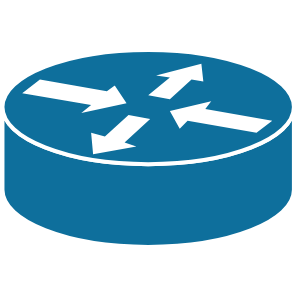 12
Edge networks can’t reliably measure performance of different paths
Edge
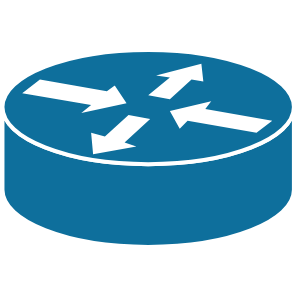 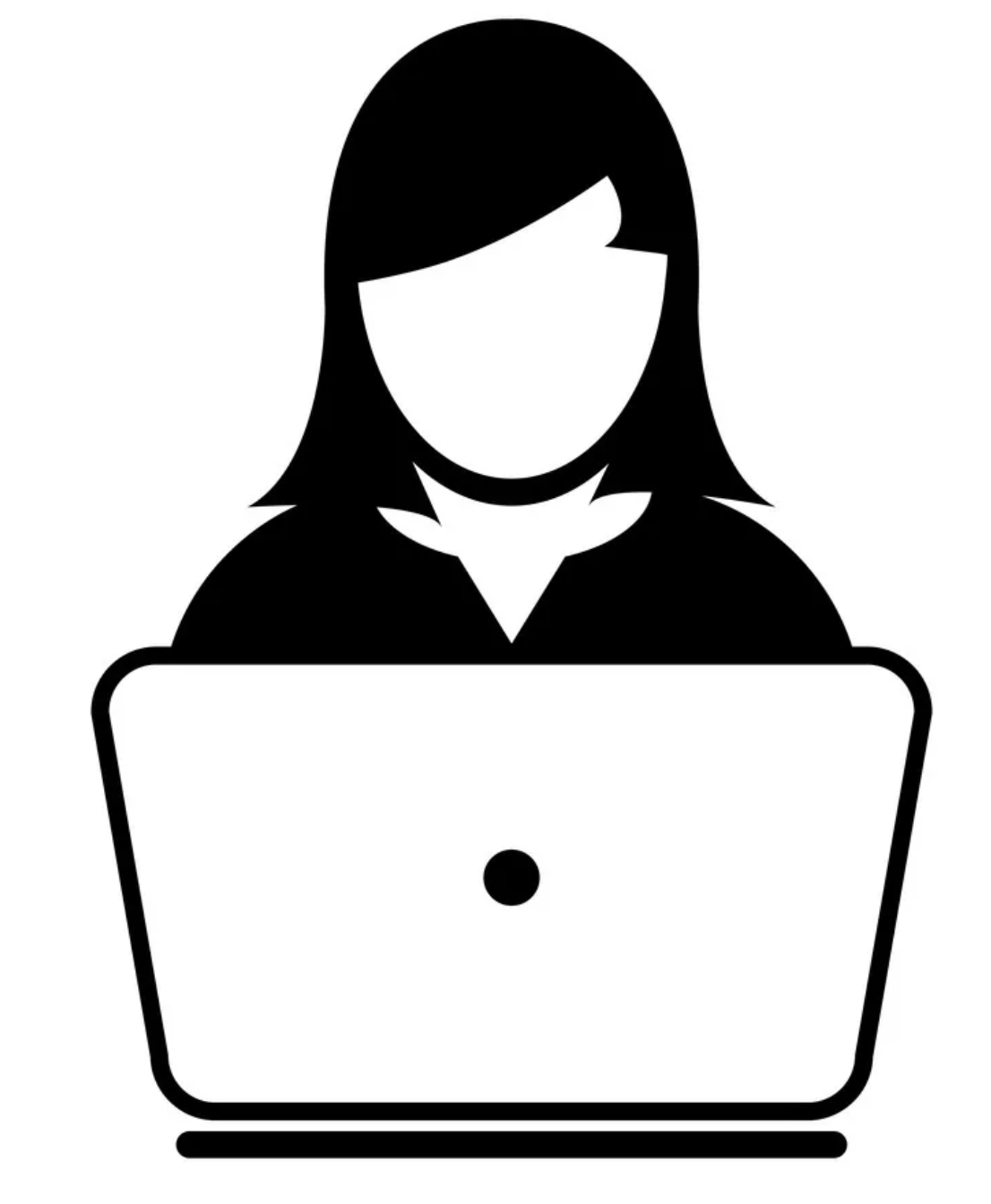 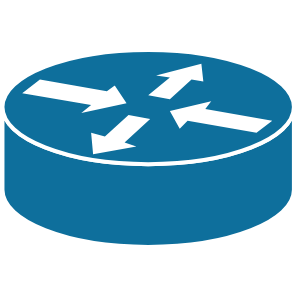 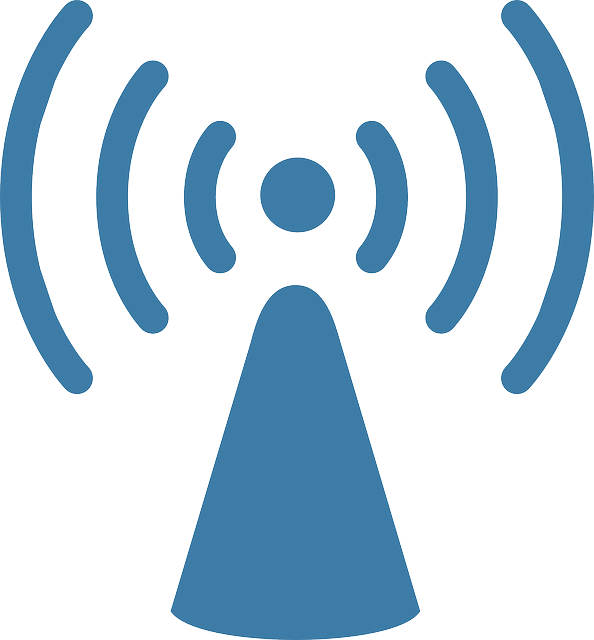 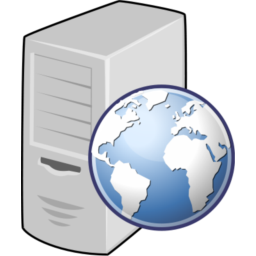 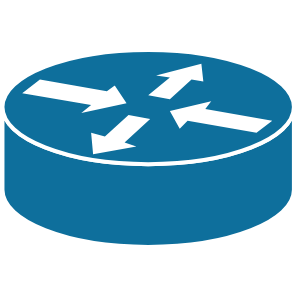 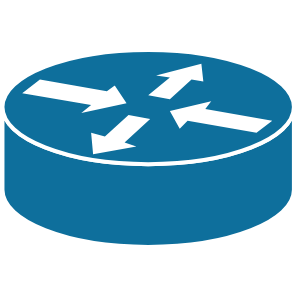 13
Edge networks can’t reliably measure performance of different paths
Edge
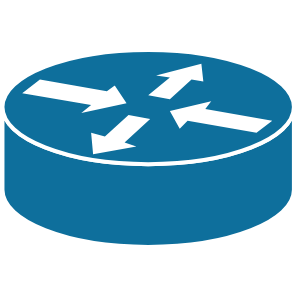 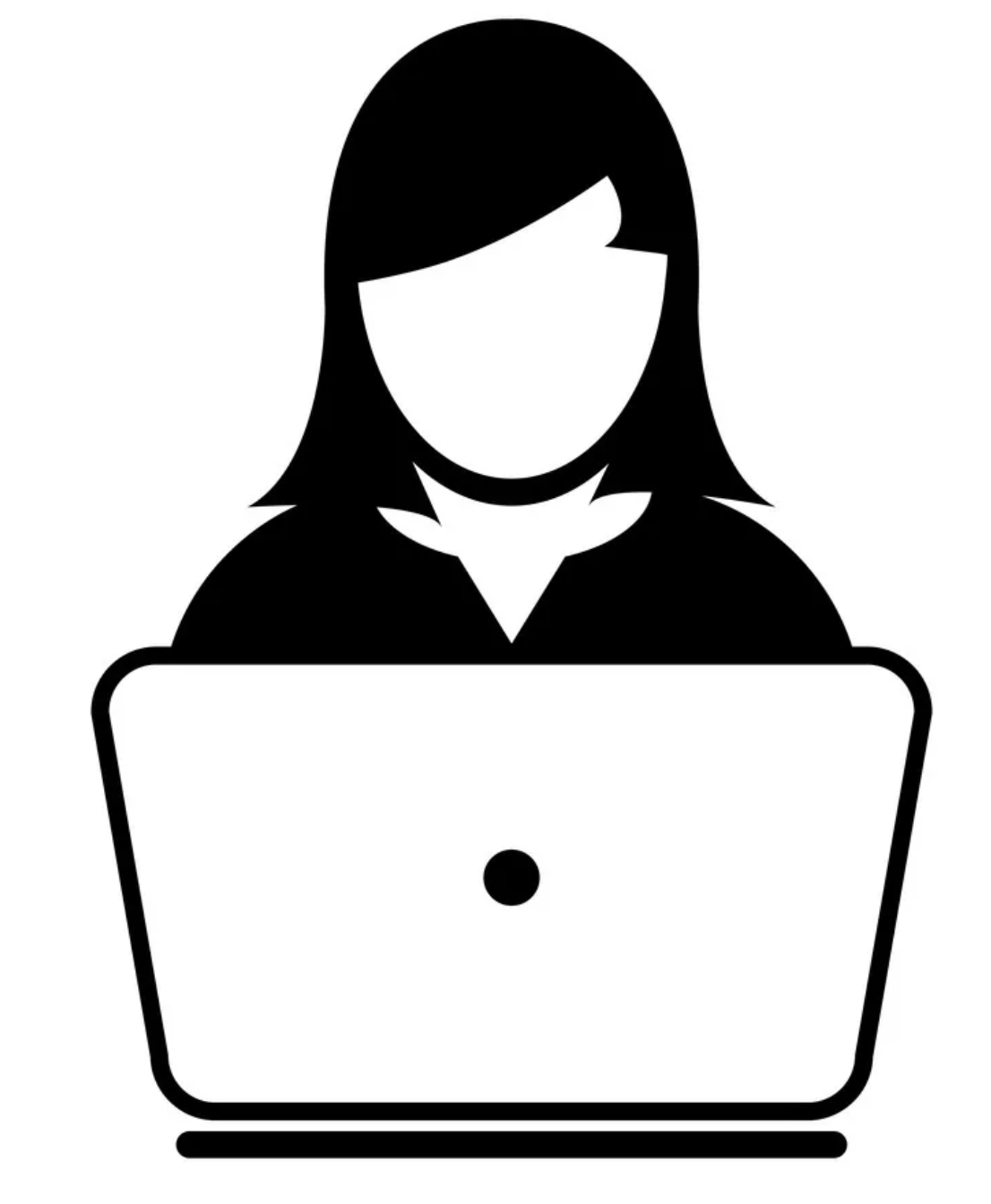 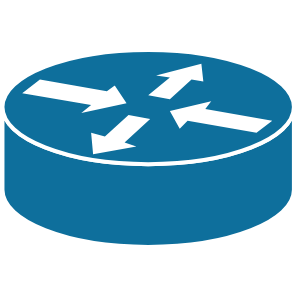 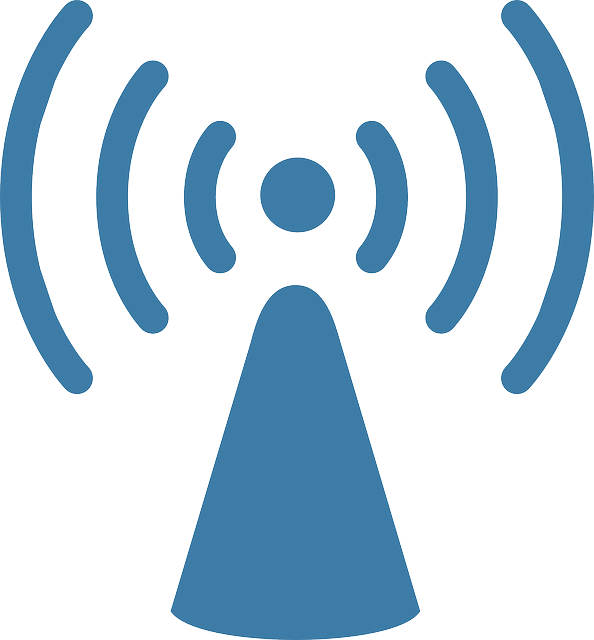 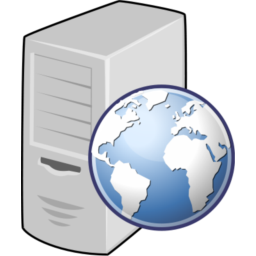 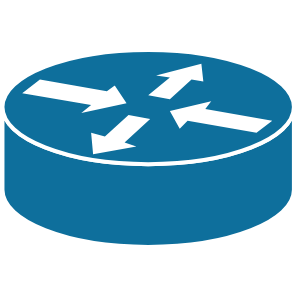 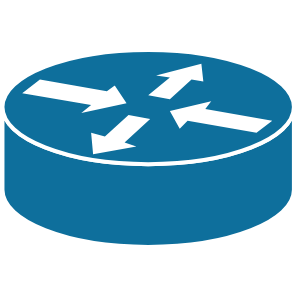 An edge network only sees round-trip-time (RTT) not one-way-delay
14
Edge networks can’t reliably measure performance of different paths
Edge
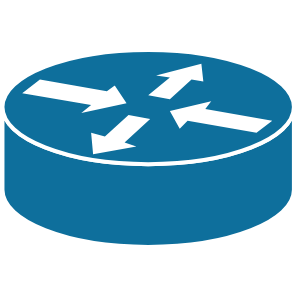 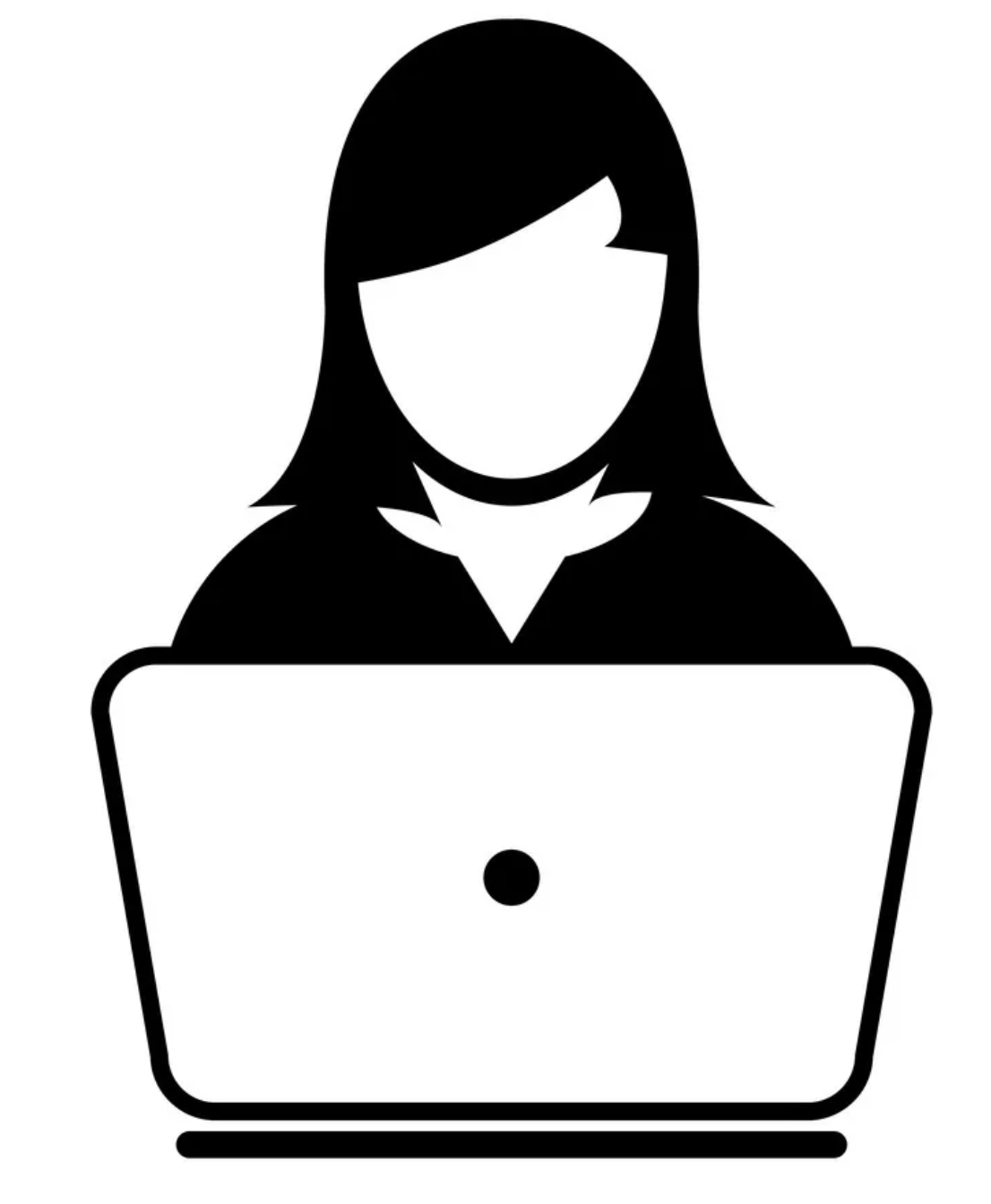 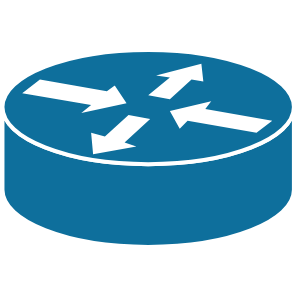 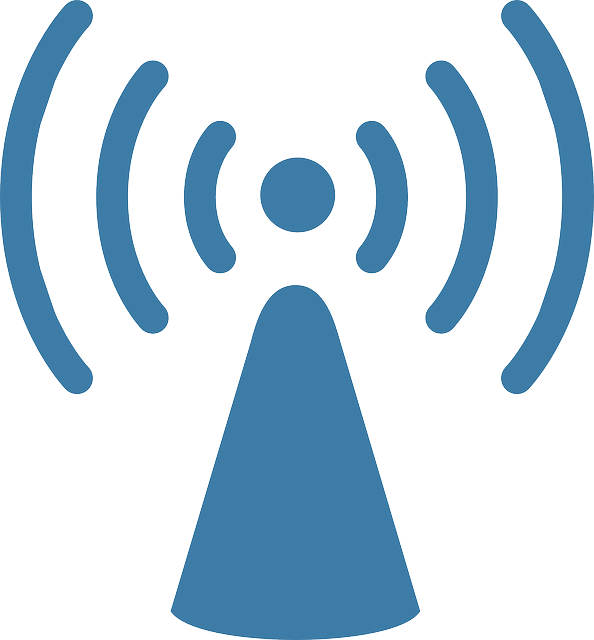 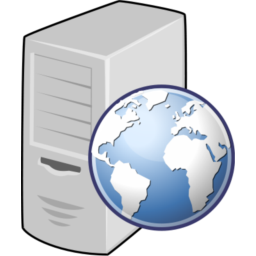 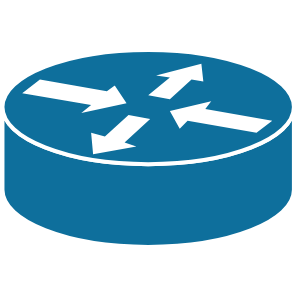 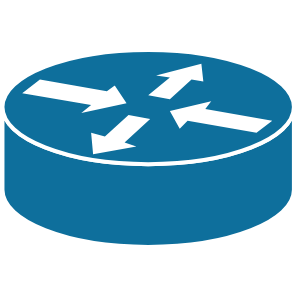 An edge network only sees round-trip-time (RTT) not one-way-delay
RTT includes edge network delays
15
Edge networks can’t reliably measure performance of different paths
Edge
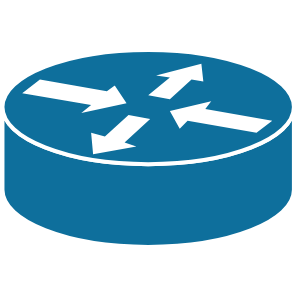 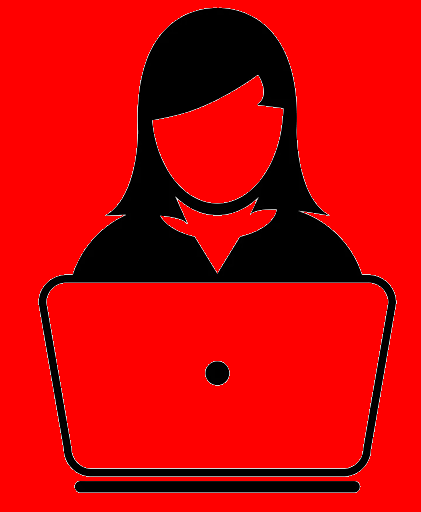 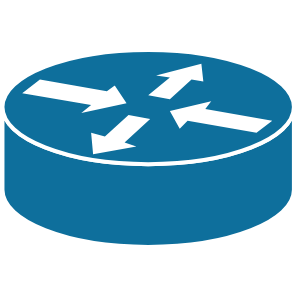 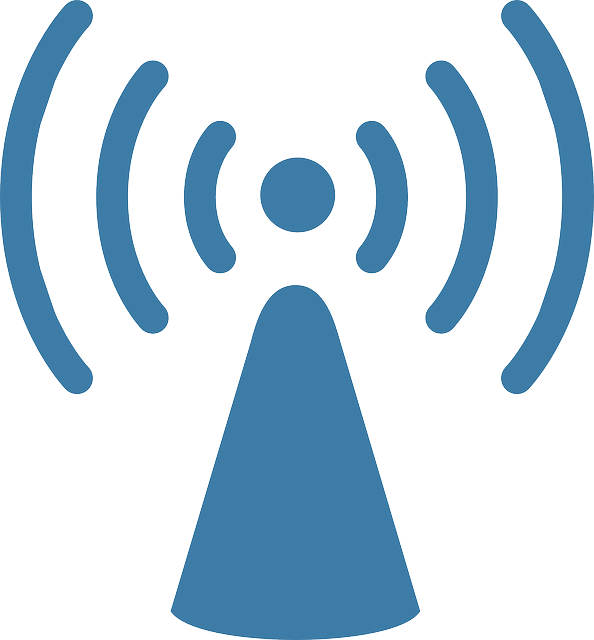 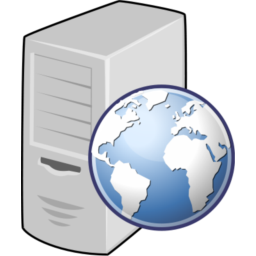 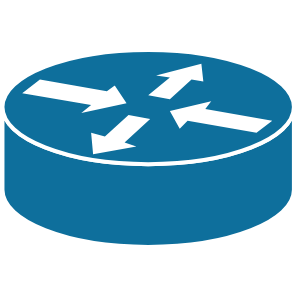 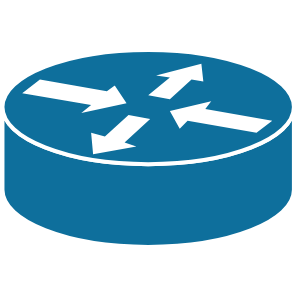 An edge network only sees round-trip-time (RTT) not one-way-delay
RTT includes edge network delays 
RTT monitoring requires understanding end host and L4 protocol behavior
16
What would it take for the Internet to serve real-time apps?
17
What would it take for the Internet to serve real-time apps?
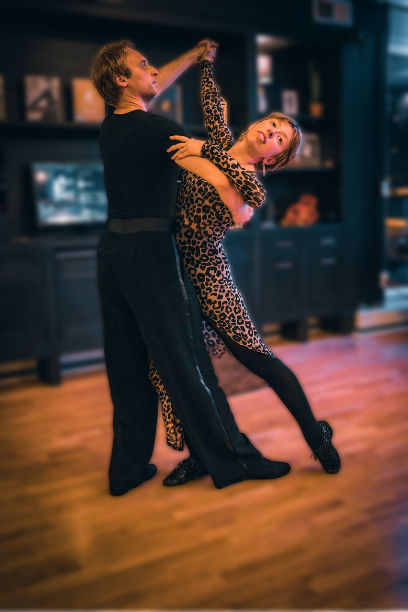 Tango
18
What would it take for the Internet to serve real-time apps?
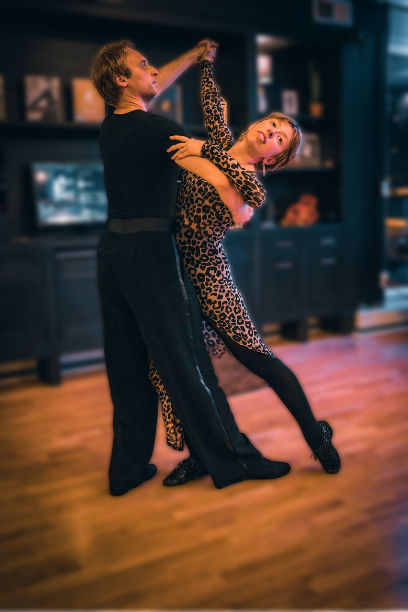 AS 2
AS 4
AS 1
AS 5
Tango
Tango
AS 3
Tango
Cooperative edge-to-edge routing with Tango
19
Cooperative edge-to-edge routing with Tango
Path diversity:
 Edges collaboratively use BGP tricks to coax additional paths out of the Internet core
20
Exposing path diversity through cooperation
abcd:1::/48abcd:2::/48abcd:3::/48abcd:4::/48
AS 2
AS 4
AS 1
AS 5
Edge 2
Edge 1
AS 3
Destination Tango nodes can announce multiple IP prefixes along different paths using BGP communities
Source Tango node can select which path to use by selecting a prefix to reach the destination
21
Cooperative edge-to-edge routing with Tango
Path diversity:
 Edges collaboratively use BGP tricks to coax additional paths out of the Internet core

Accurate Measurements:
protocol-agnostic monitoring by encapsulating packets with Tango headers 
one-way measurements by monitoring at two ends 
edge-to-edge measurements by measuring before the access-network uncertainty
22
Improved measurements through cooperation
Programmable Switches at the edge of the Internet can add a measurement header
Measurements only include one-way, wide-area component
Measurements do not rely on application behavior
Tango
Tango
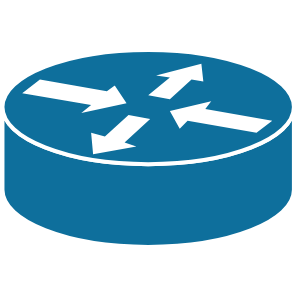 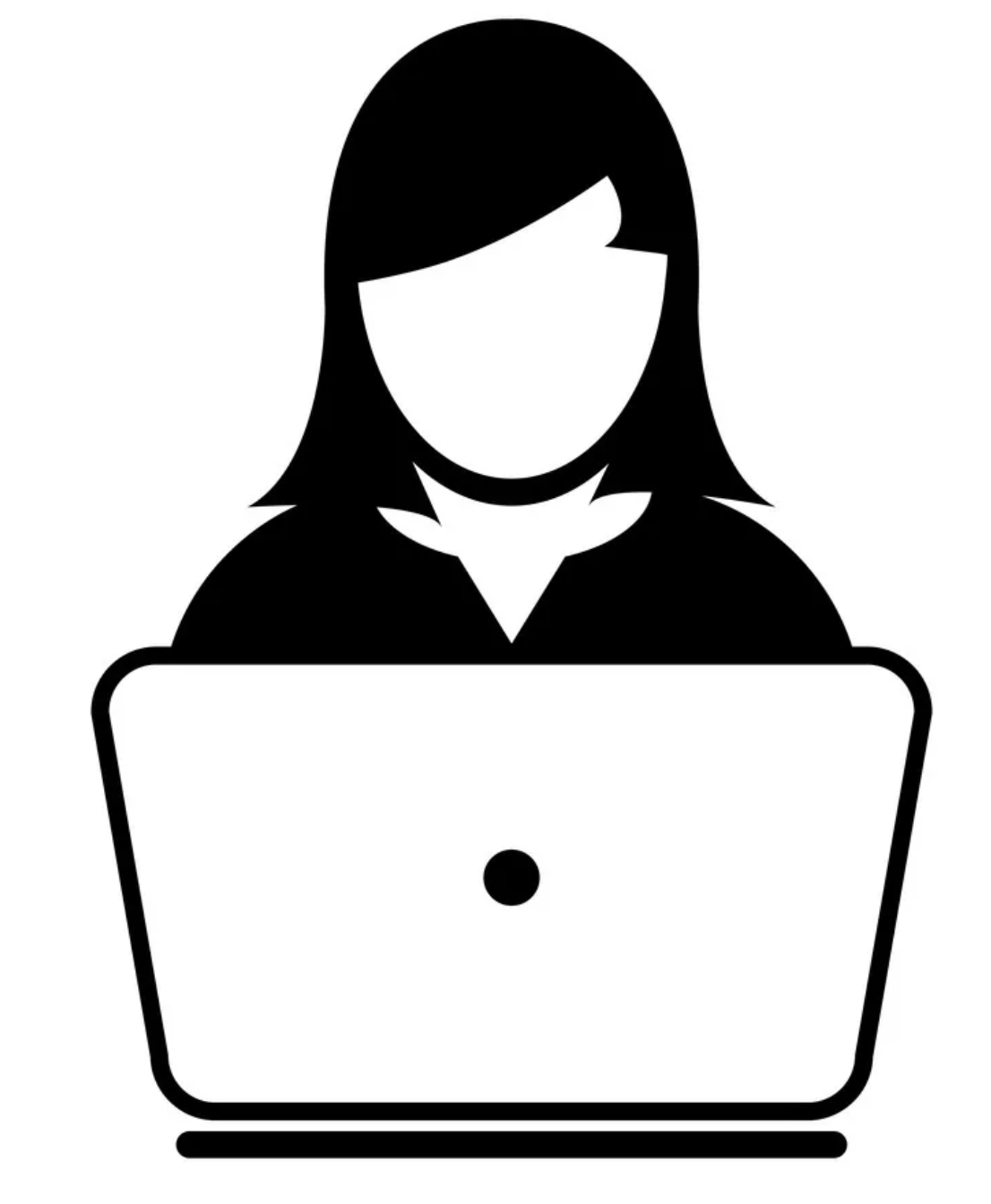 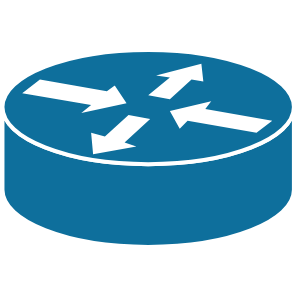 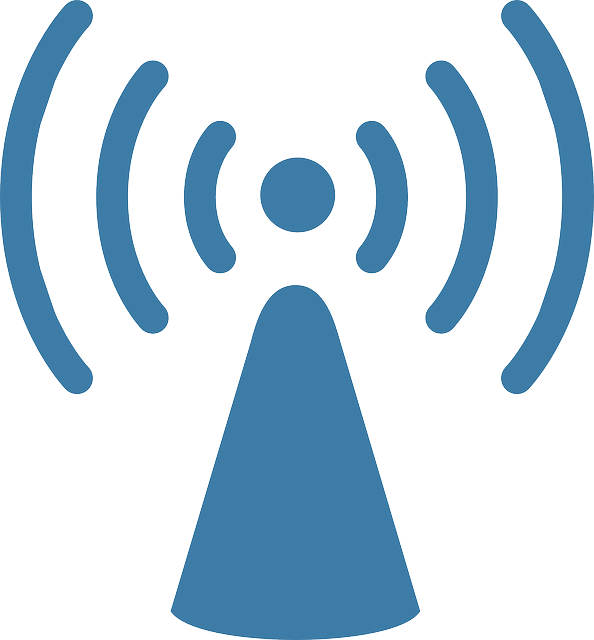 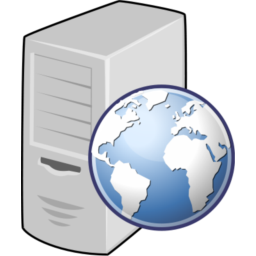 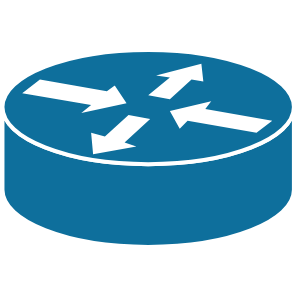 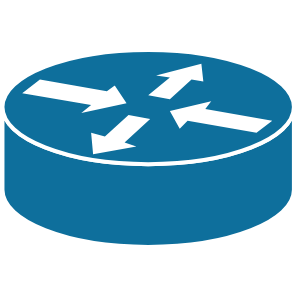 23
Cooperative edge-to-edge routing with Tango
Path diversity:
 Edges collaboratively use BGP tricks to coax additional paths out of the Internet core

Accurate Measurements:
protocol-agnostic monitoring by encapsulating packets with Tango headers 
one-way measurements by monitoring at two ends 
edge-to-edge measurements by measuring before the access-network uncertainty

Incremental deployment:
Two edge switches work together without cooperation from the core
24
Our Tango prototype is real
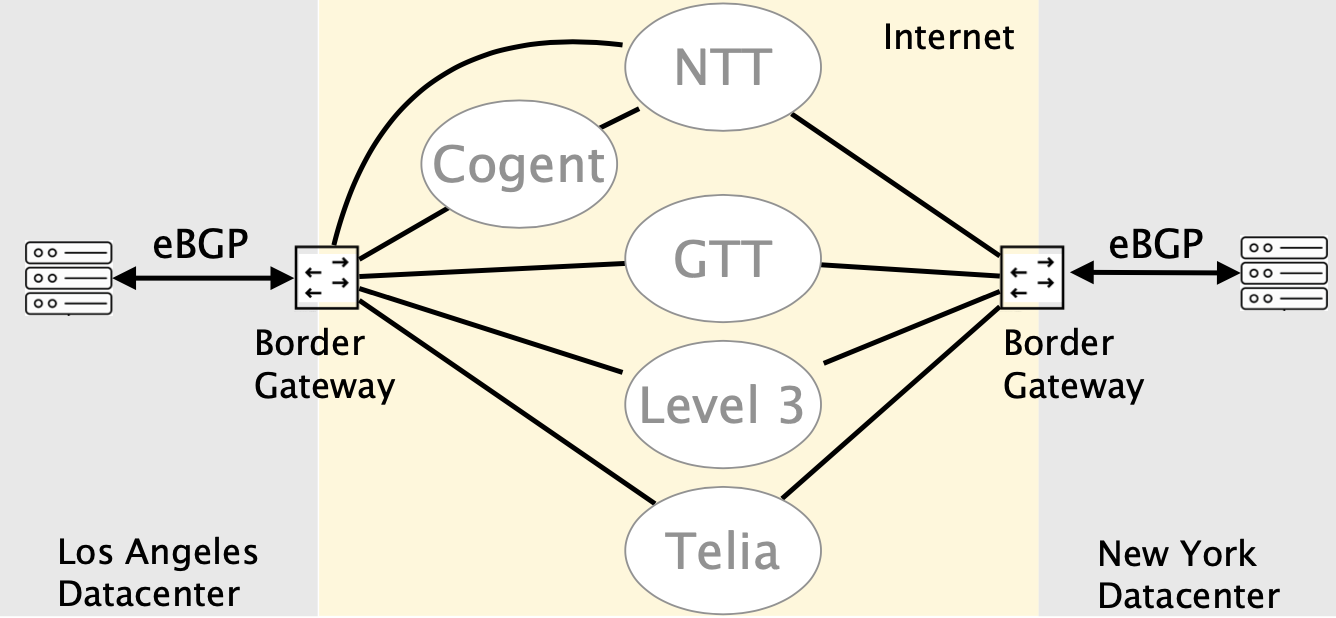 Made BGP announcements with communities to explore available paths
Found 4 paths in each direction between LA and NY datacenters
Used eBPF to attach measurement headers and measure one-way-delays
25
BGP default path had 30% higher latency than optimal path
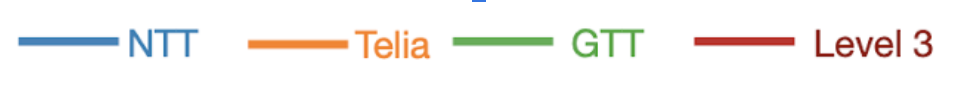 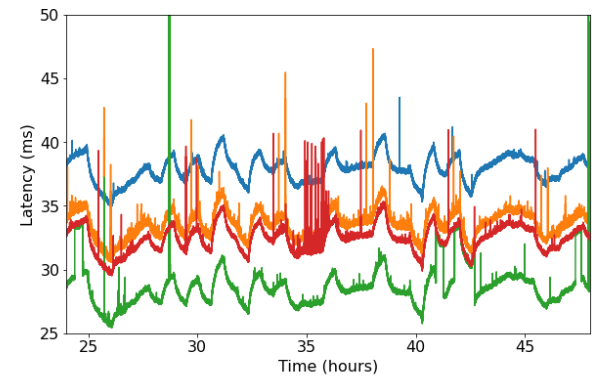 Default BGP path
Path found wit Tango
26
Periods of network instability can be avoided
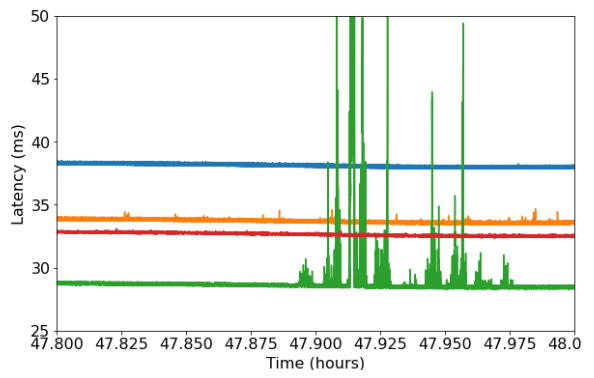 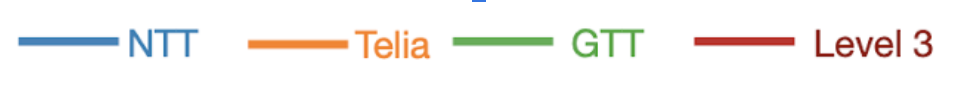 Alternate Stable Path
Period of Instability
27
Conclusion
Two ends cooperatively can get more out of the Internet
Path diversity through hacking BGP communities
Accurate measurements through edge-to-edge monitoring  
Preliminary results show the advantage of dynamically optimizing routing
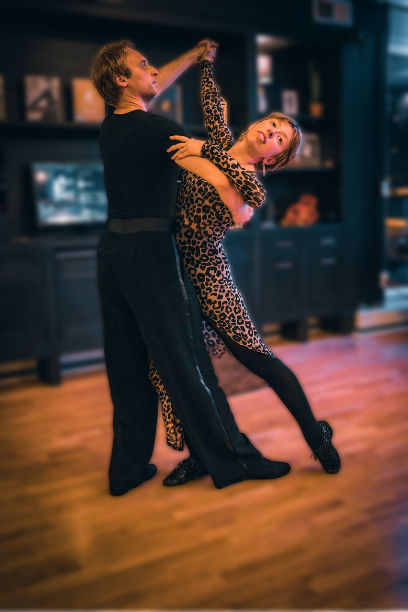 Tango
28
Questions?
Thank you for your time
Henry Birge-Lee
birgelee@princeton.edu
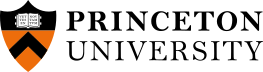 29